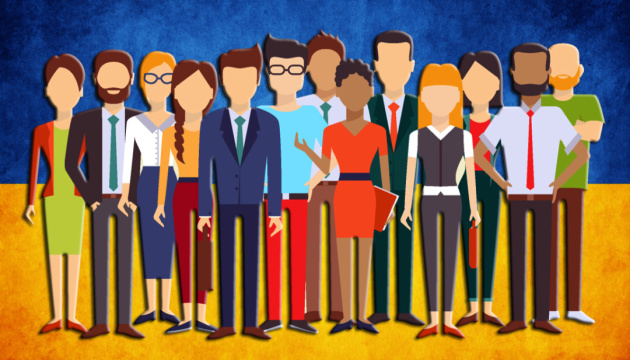 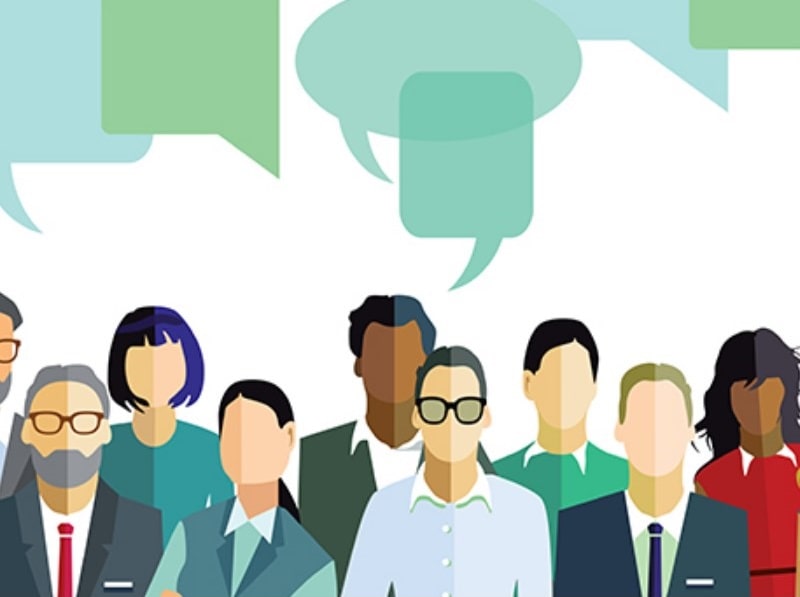 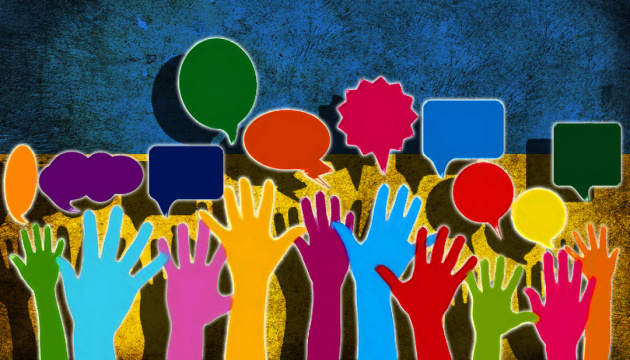 ТЕМА 2. СУСПІЛЬСТВО ЛЮДЕЙ ЯК СОЦІАЛЬНА СИСТЕМА
План:
Поняття суспільства і його системно-структурна характеристика. Типології суспільства. 
Історичні типи стратифікації суспільств. Соціальна мобільність. 
Громадянське суспільство, його суть, функції та атрибути.
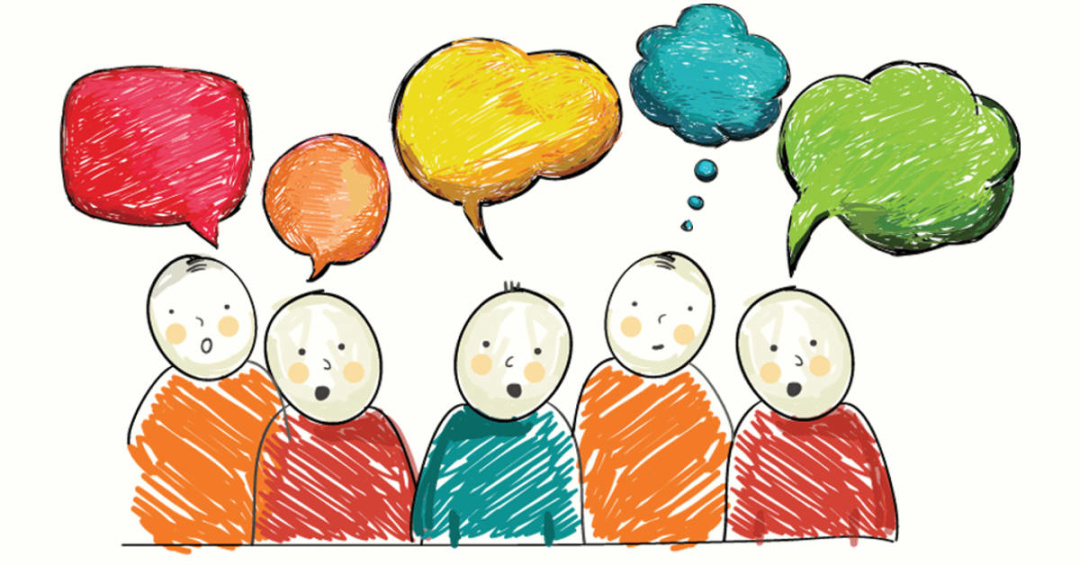 Суспільство — це відносно стійка система соціальних зв'язків і відносин, що склалися між людьми в процесі історичного розвитку їх спільної життєдіяльності, спрямованої на відтворення умов для існування та задоволення життєвих потреб.
Характерні ознаки суспільства:
спільність території;
цілісність (суспільтво є єдиним цілим);
здатність відтворювати й підтримувати міцні внутрішні зв’язки;
автономність та самодостатність; 
культура;
самовідтворення,саморегулювання, саморозвиток.
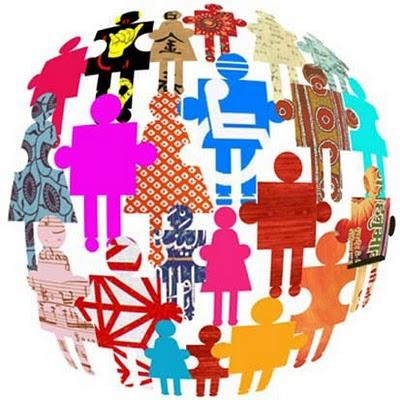 Внутрішня структура суспільства:
правова                                                                                       демографічна  

                           
                             економічна                              політична 
 

        соціальна                                                                             духовна
Типологія суспільств
Відкрите та закрите
Просте та  складне
Християнське 
та мусульманське
Доіндустріальне, індустріальне, постіндустріальне
Демократичне
авторитарне
тоталітарне
Спільнота – сукупність людей, що характеризується певними єдиними ознаками (інтерес, умови життя і діяльності, близькість поглядів, спільна віра).
Соціальна спільнота – відносно стійка сукупність людей, що вирізняються більш-менш однаковими ознаками, умовами і способом життя, масової свідомості, спільністю соціальних норм, ціннісних систем і інтересів.
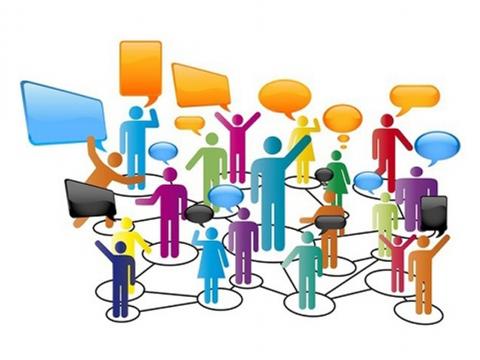 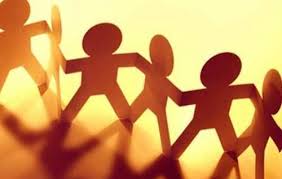 Соціальні інститути — це специфічні утворення, що забезпечують відносну стійкість зв’язків і відносин у межах соціальної організації суспільства, історично обумовлені форми організації та регулювання суспільного життя.
Види:
- політичні інститути (держава, партія, армія); 
- економічні інститути (розподіл праці, власність, податки і т. ін.); 
- інститути спорідненості (шлюбу, сім’ї); 
- інститути, що діють у духовній сфері (освіта, культура, масові комунікації) та ін.
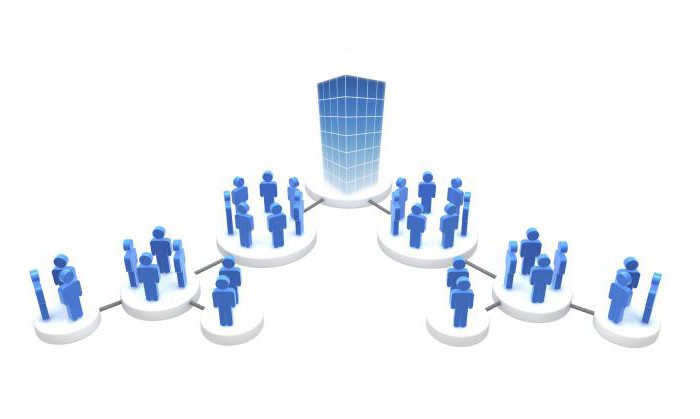 Соціальні групи — це стійкі групи людей, яких поєднують одні й ті самі ознаки. 
Людей можна назвати соціальною групою, якщо вони:
розуміють, що входять до конкретної групи;
визнають, що інші члени цієї групи – теж її частина;
взаємодіють один з одним усередині своєї соціальної спільності.
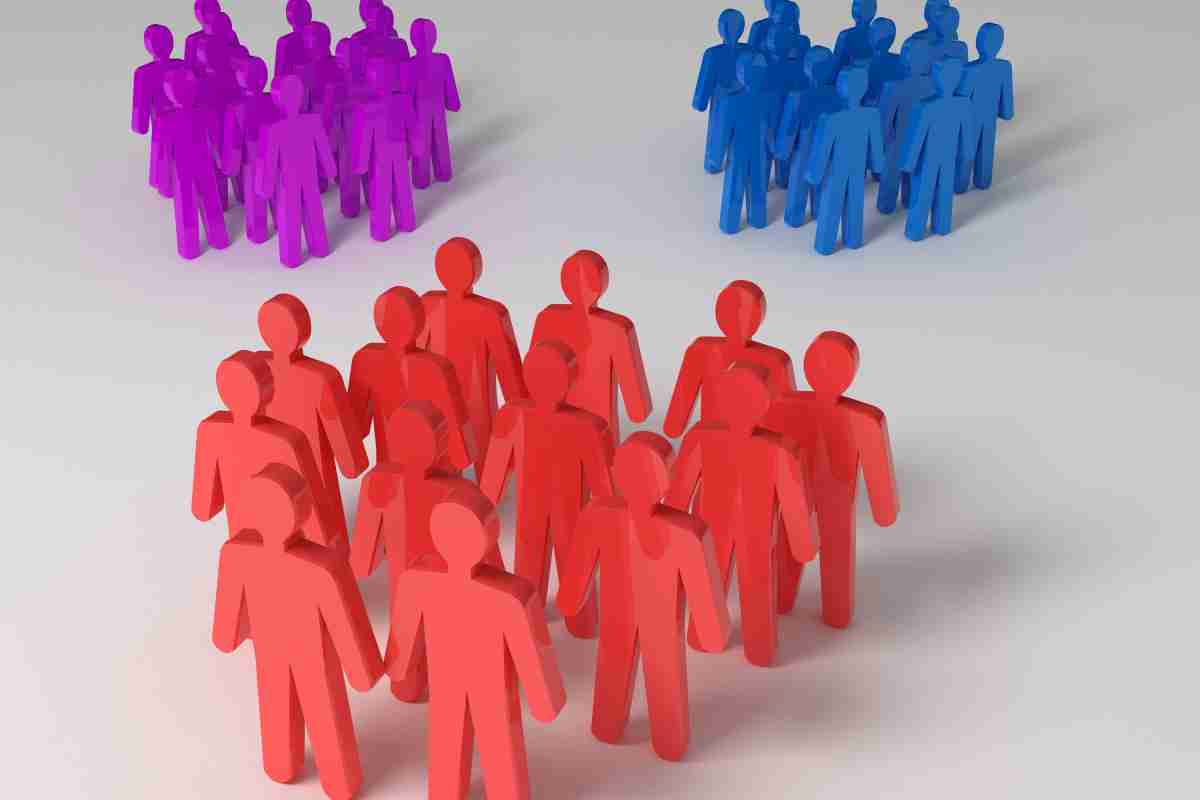 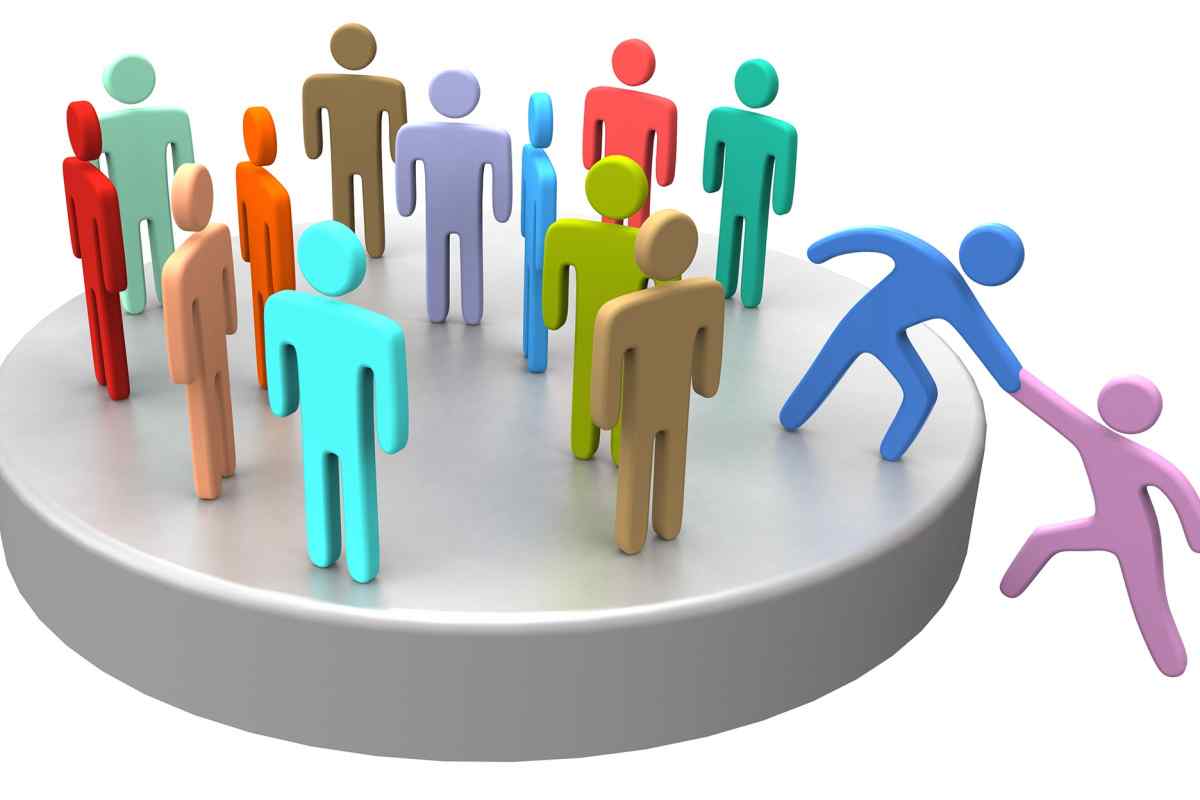 За чисельністю:
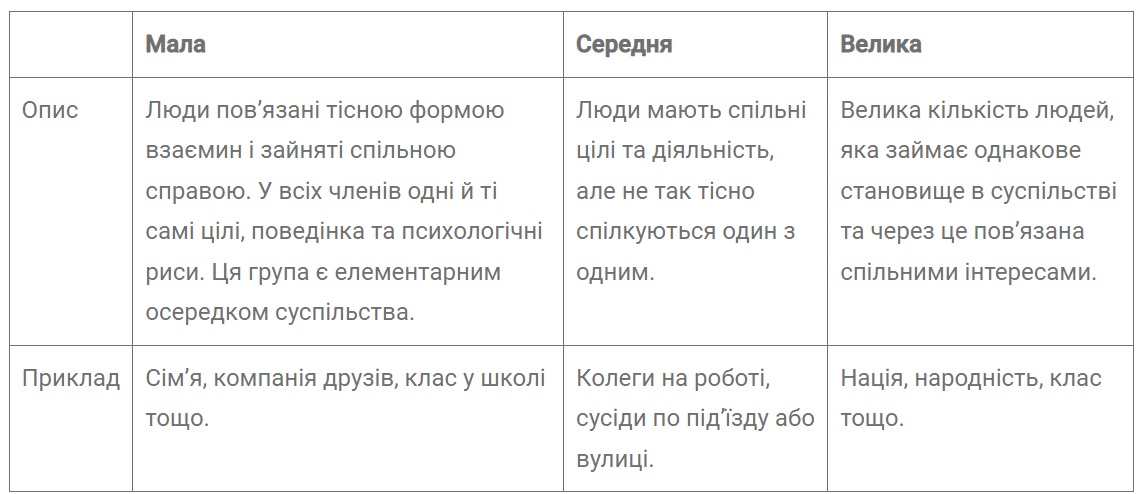 За характером взаємодії:





За фактом існування:
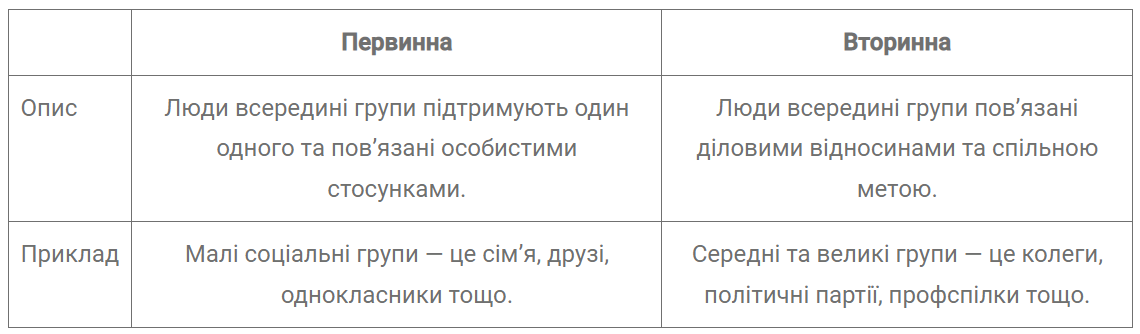 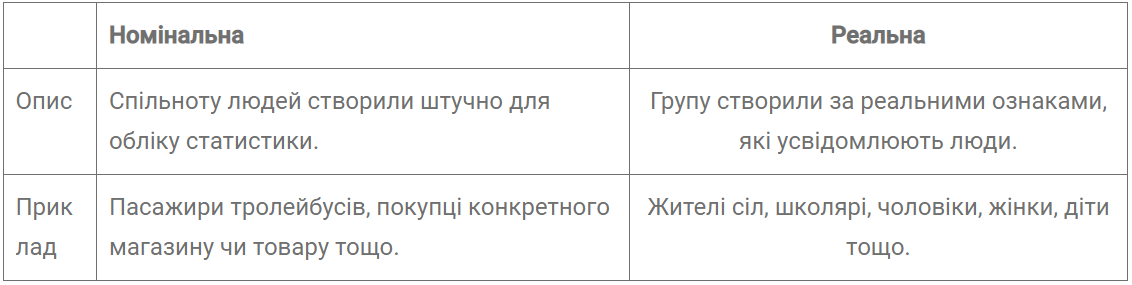 За способом організації:
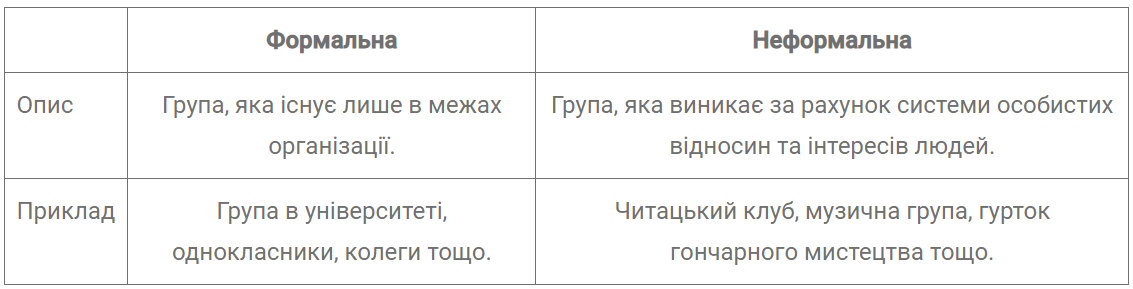 За соціальним станом:
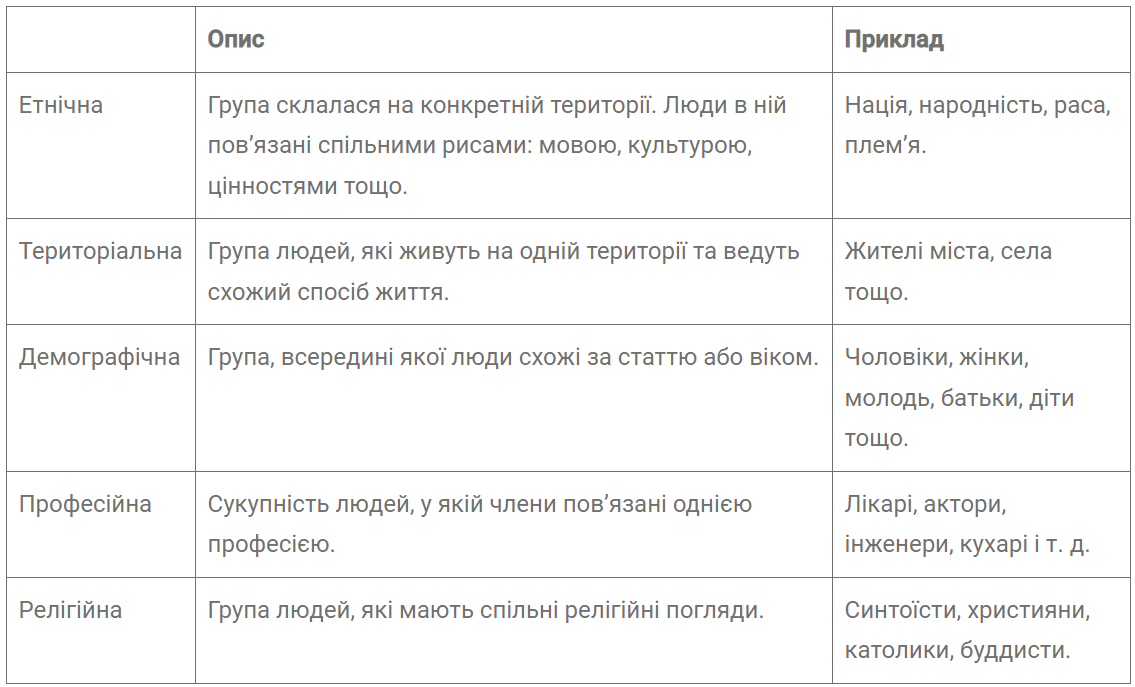 Квазігрупа — це малостійка неформальна група людей, які взаємодіють між собою лише одним чи небагатьма способами. Така група не має чіткої структури, норм і системи цінностей.
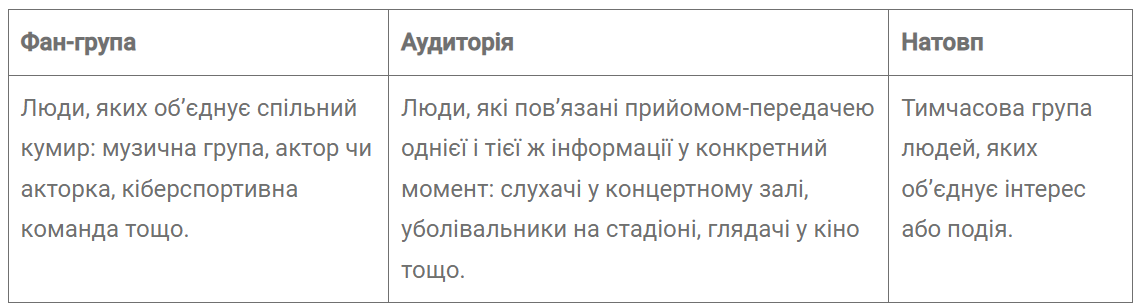 Вплив групи на людину:
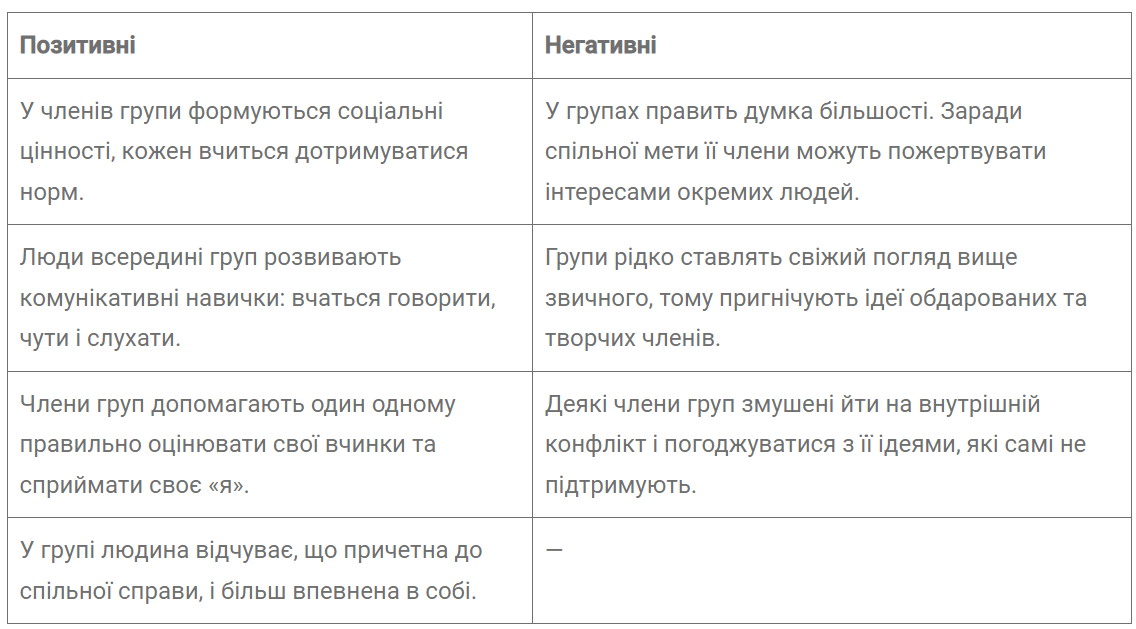 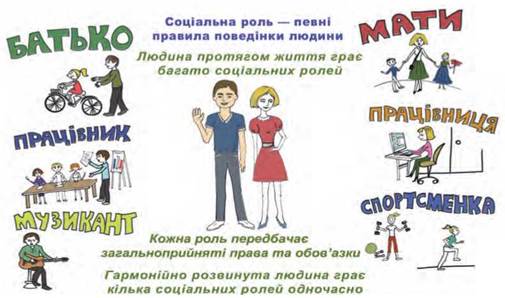 Стратифікація – процес і результат диференціації суспільства на різні соціальні прошарки, що відрізняються за своїм суспільним статусом.
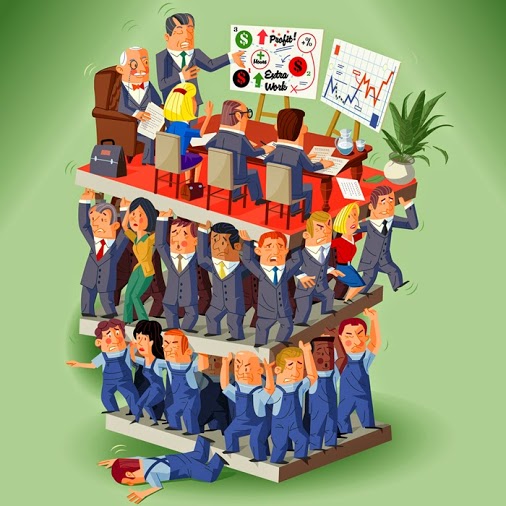 Соціальна стратифікація  – це ієрархічно організована структура соціальної нерівності, що існує в певному суспільстві в певний історичний період.
Соціальна нерівність – система відносин у суспільстві, яку характеризує нерівномірний розподіл дефіцитних ресурсів суспільства (грошей, влади, освіти і престижу) між різними стратами, або верствами, населення.
Соціальний прошарок – великі групи, члени яких не можуть бути пов’язані ні міжособистісними, ні формальними груповими відносинами, не можуть ідентифікувати своє групове членство і пов’язані з іншими членами таких спільнот на основі близькості інтересів, специфічних культурних зразків, мотивів і установок, способу життя і стандарту споживання.
На сьогодні велика група людей, що перебуває на певній позиції, дістала назву страта (прошарок).
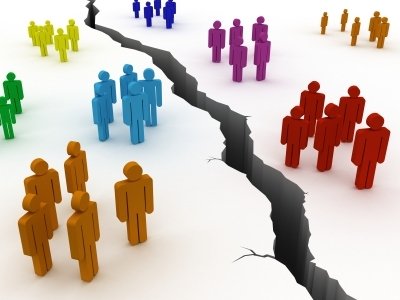 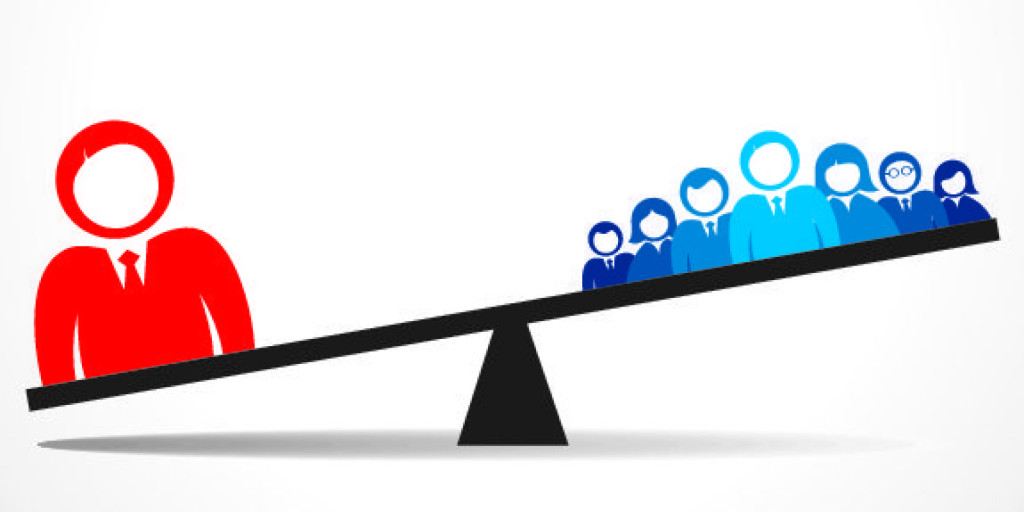 Типи стратифікації
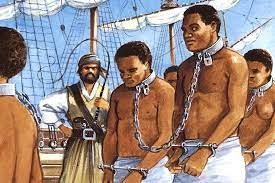 Рабство являє собою форму закріпачення людей, яка межує з повним безправ’ям і крайнім ступенем нерівності. Іноді одна людина є власністю іншої і позбавлена прав і свобод.
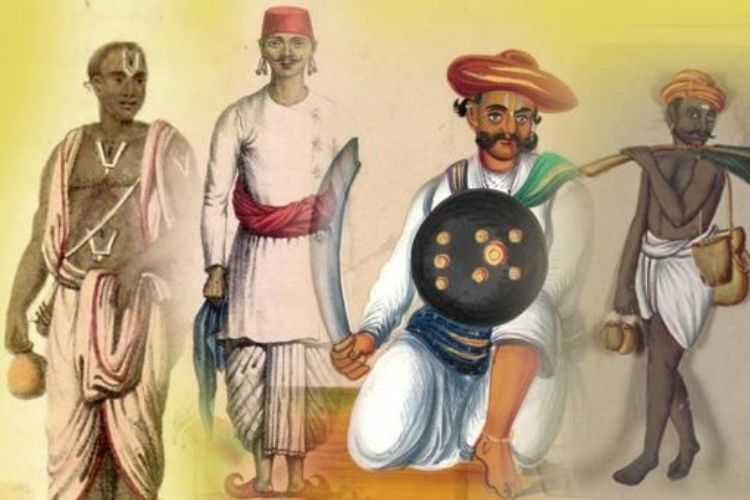 Касти - суворий ієрархічний розподіл суспільства, в якому між різними верствами існують бар’єри, котрі неможливо подолати (неможливість перейти з однієї касти в іншу, приналежність до якої визначено з народження, неможливість одружитися з представником іншої касти).
Типи стратифікації
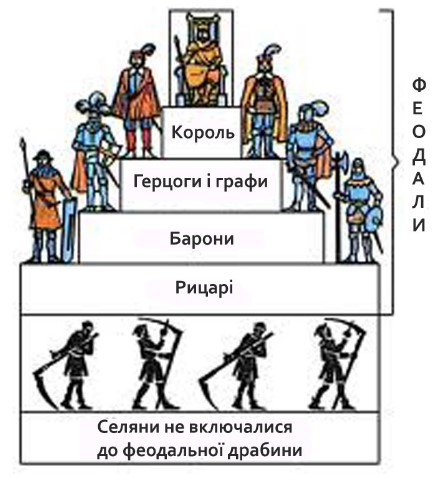 Стани — групи людей, нерівність між якими визначалася звичаями та юридичними нормами. Належність до станів передавалась у спадок, але не виключала можливості переходу з одного стану до іншого.
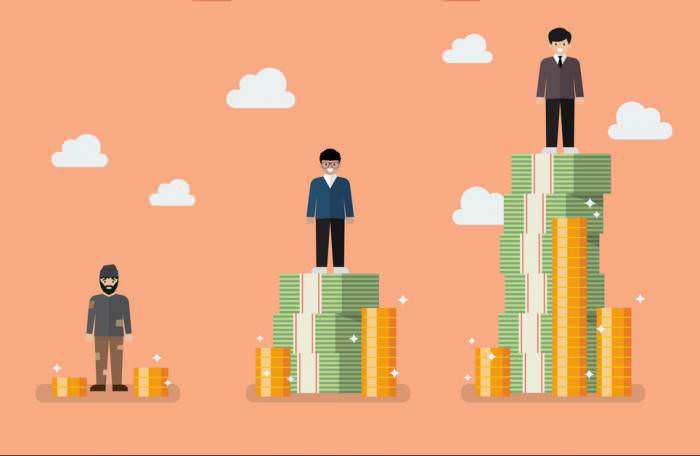 Класи  — організація соціальної нерівності, за якої відсутні чіткі межі між різними групами.
Соціальні класи
Вищий клас
привілейовані посади, найпрестижніші професії, праця високооплачувана, інтелектуальною діяльністю, управлінських функцій.
Середній клас
має стійкі доходи, достатні для задоволення широкого кола матеріальних і соціальних потреб. мають високий рівень освіти і кваліфікації.
Нижчий клас
малокваліфіковані робітники, особи без професійної кваліфікації.
Соціальна мобільність – це зміна місця, яке посідають людина або група людей у соціальній структурі.
Соціальна мобільність – це будь-який перехід індивіда, групи або соціального об'єкта, або цінності, створеної або модифікованої завдяки діяльності, від однієї соціальної позиції до іншої, в результаті чого соціальне становище індивіда або групи змінюється.
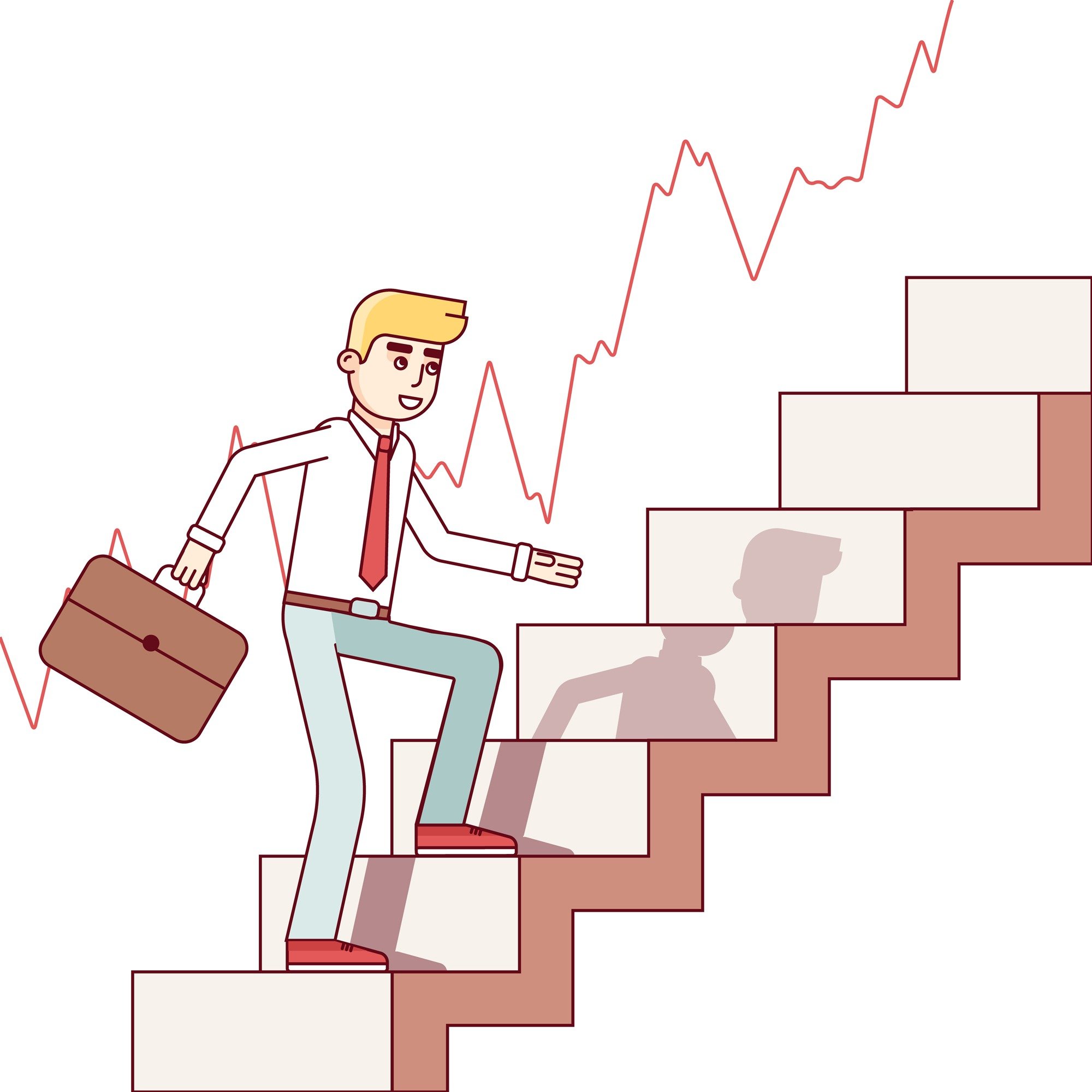 Вертикальна мобільність – сукупність взаємодій, які сприяють переходу індивіда з одного соціального шару в інший. 
В залежності від напрямку переміщення існує два типи вертикальної мобільності: висхідна і низхідна, тобто соціальний підйом і соціальний спуск.
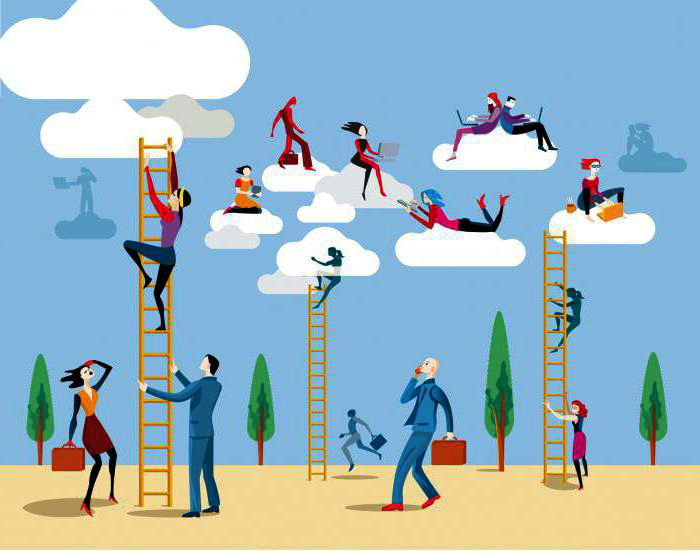 Горизонтальна мобільність – перехід індивіда від однієї соціальної позиції до іншої, що перебуває на тому ж рівні. В усіх випадках індивід не змінює соціального шару, до якого належить.
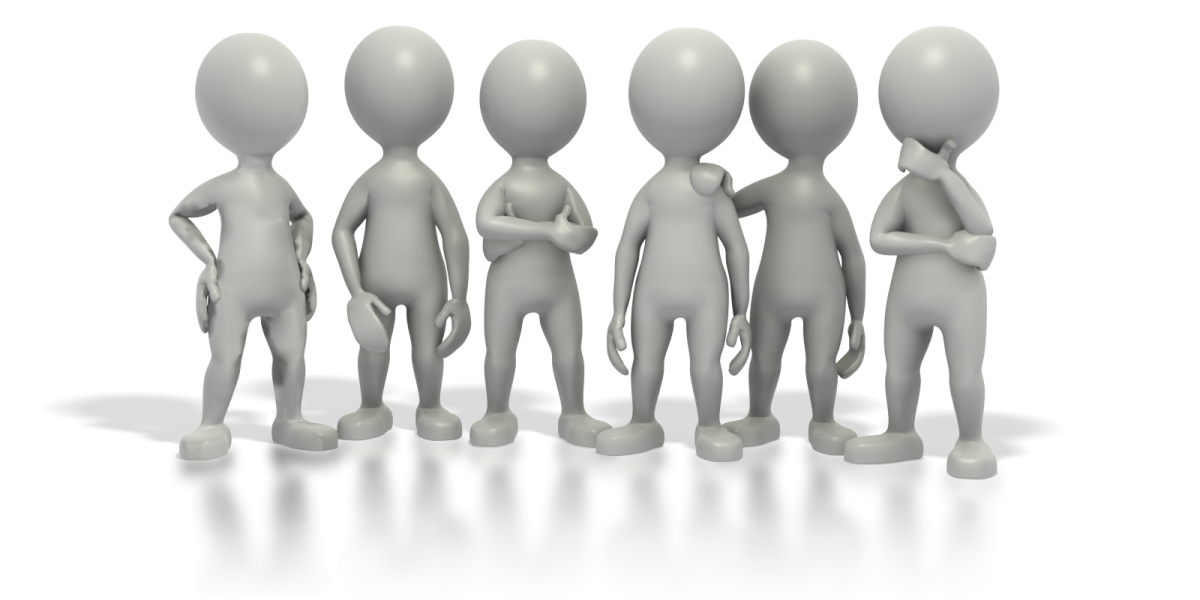 Соціальний розвиток — необоротна, спрямована зміна соціальних систем, спільностей, інститутів і організацій. Розвиток припускає перехід від простого до складного, від нижчого — до вищого тощо. 
Прогрес -  постійний, неухильний розвиток людського суспільства по висхідній лінії.
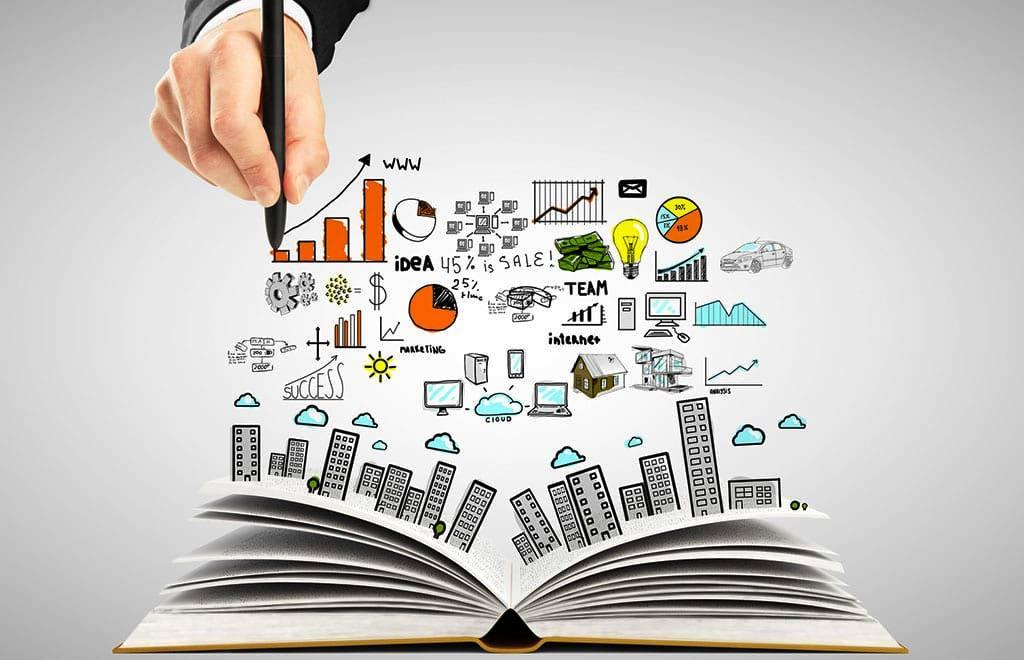 Громадянське суспільство — це спільнота, яке складається з вільних, незалежних, рівноправних громадян. В такому суспільстві люди взаємодіють, спілкуються і добровільно самоорганізовуються на основі спільних (незалежних від держави) інтересів. В такому суспільстві переважають демократичні громадянські суспільні цінності.
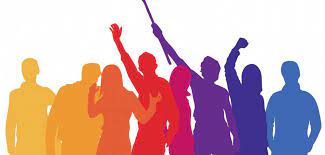 Ознаки громадянського суспільства :
 Визнання людини, її прав і свобод найвищою суспільною цінністю. 
 Державне регулювання, на основі законів і за допомогою спеціальних органів, відносин між людьми, захист їхніх прав. 
 Високий рівень правосвідомості та відповідальності громадян і повага до законних прав інших людей. 
 Право власності людей на знаряддя і результати своєї праці, поєднане з певним рівнем заможності, для досягнення незалежності. 
 Існування різноманітних добровільних громадських організацій і рухів, самоорганізація і згуртування.
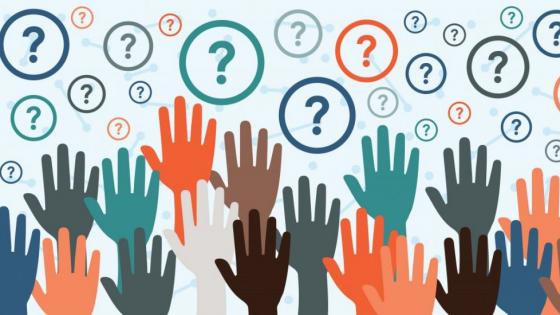 У громадянському суспільстві люди різних вікових категорій, культур, соціальних станів, з метою захисту своїх прав, реалізації суспільних інтересів, формують різноманітні об’єднання, асоціації тощо.
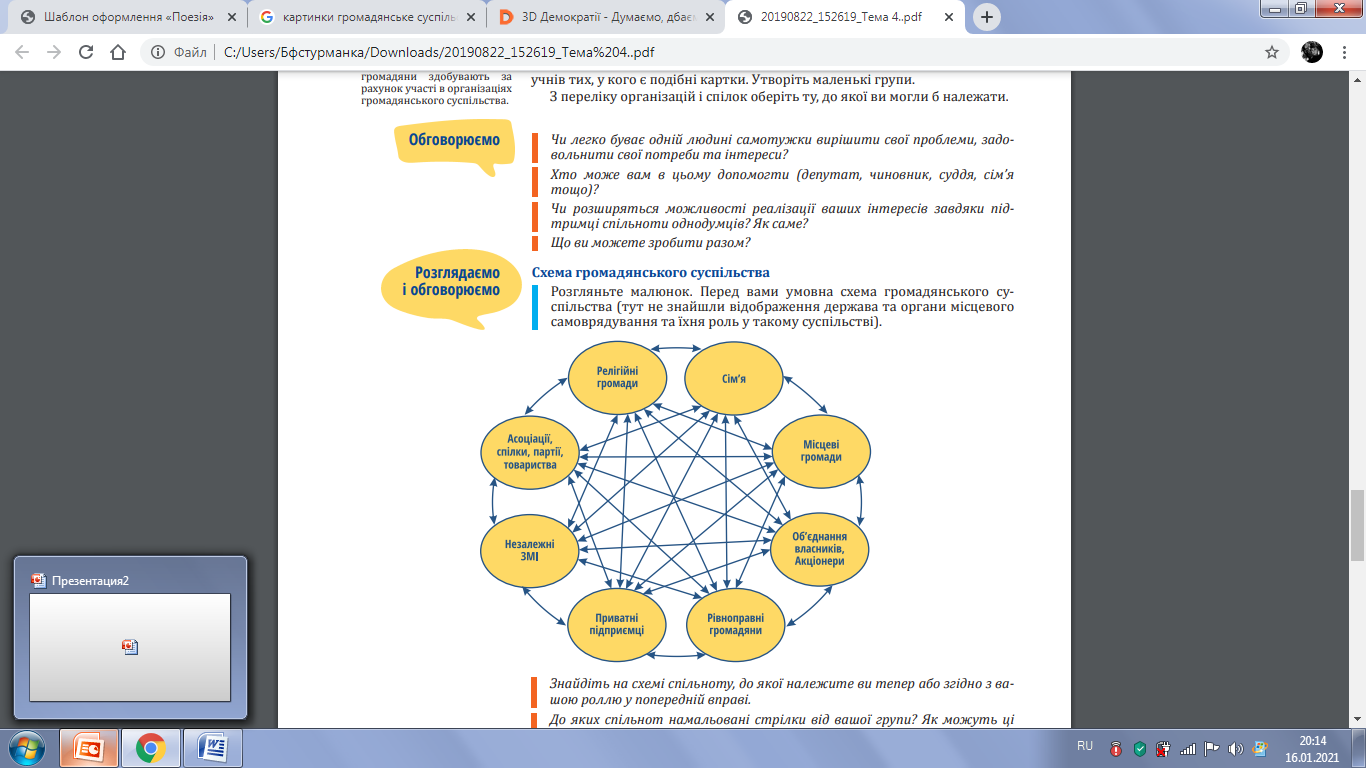 Соціальний капітал — активна й орієнтована на суспільні цілі позиція громадян, суспільні відносини, що ґрунтуються на рівності, довірі та прагненні до співпраці заради спільного блага. Це навички управління, які громадяни здобувають за рахунок участі в організаціях громадянського суспільства.
Якими є умови та форми активної громадянської участі у житті суспільства?
Саме наявність у суспільстві соціальної взаємодії, соціальної єдності та згуртованості є необхідними умовами для того, щоб громадяни ставали активними учасниками суспільного життя, спільно піднімалися на захист своїх законних прав та інтересів.
Соціальна взаємодія — це система взаємозумовлених соціальних дій, це форма суспільних зв’язків, що реалізуються під час обміну діяльністю, інформацією, досвідом, уміннями, навичками та при взаємному впливі людей і соціальних спільнот.
Соціальна єдність або солідарність — це єдність груп, верств або навіть цілого суспільства, яка породжується спільними інтересами, цілями, цінностями, взаєморозумінням та об’єднує людей в одне ціле — спільним історичним розвитком, мовою, етнічним походженням, культурою, економічною спорідненістю, прагненням до миру і суспільного порядку.
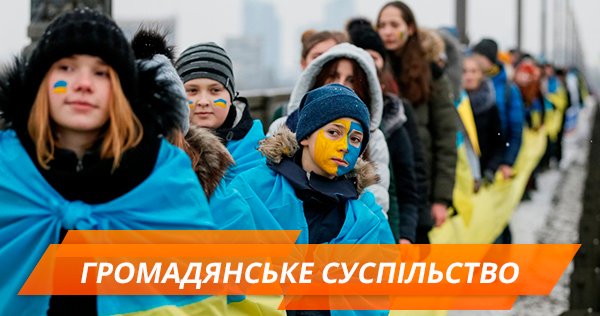 Збори — це зібрання, на яке скликаються всі члени спільноти для прийняття рішень з тих чи інших питань життя організації.
Мітинг — це організована форма політичних дій, масове публічне зібрання людей для обговорення актуальних суспільно-політичних проблем.
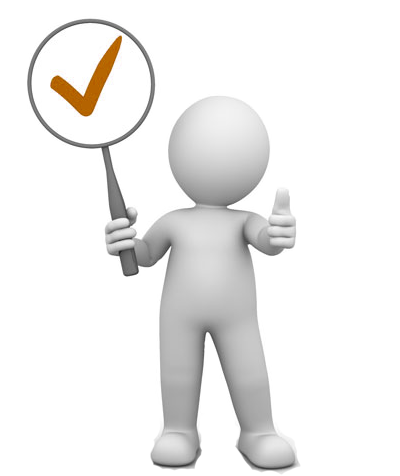 Демонстрація — масовий марш як публічне вираження соціально-політичного настрою.
Пікетування — форма демонстрації, під час якої група учасників пікету може виготовляти плакати, встановлювати намети, влаштовувати чергування у громадському місці зі спеціальною метою
Похід (хода) — пересування організованої групи людей, загону, зібрання, що переміщується під відкритим небом з певною метою і в установленому порядку (строю).
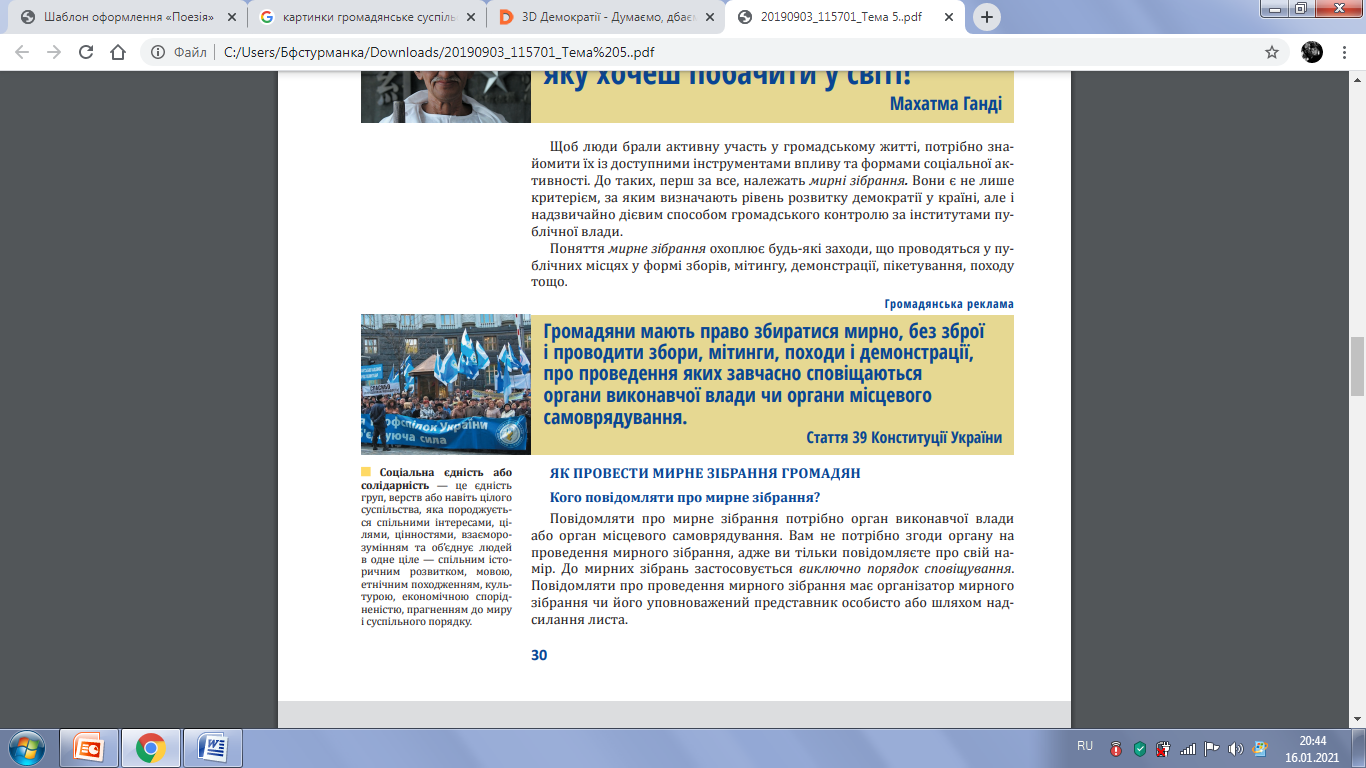 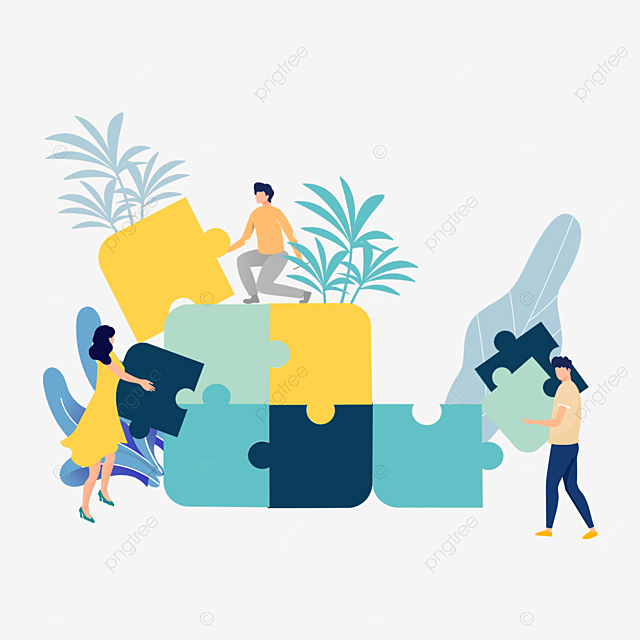 Дякую за увагу!